RIGHTS & RESPONSIBILITIES IN THE TIME OF COVID-19
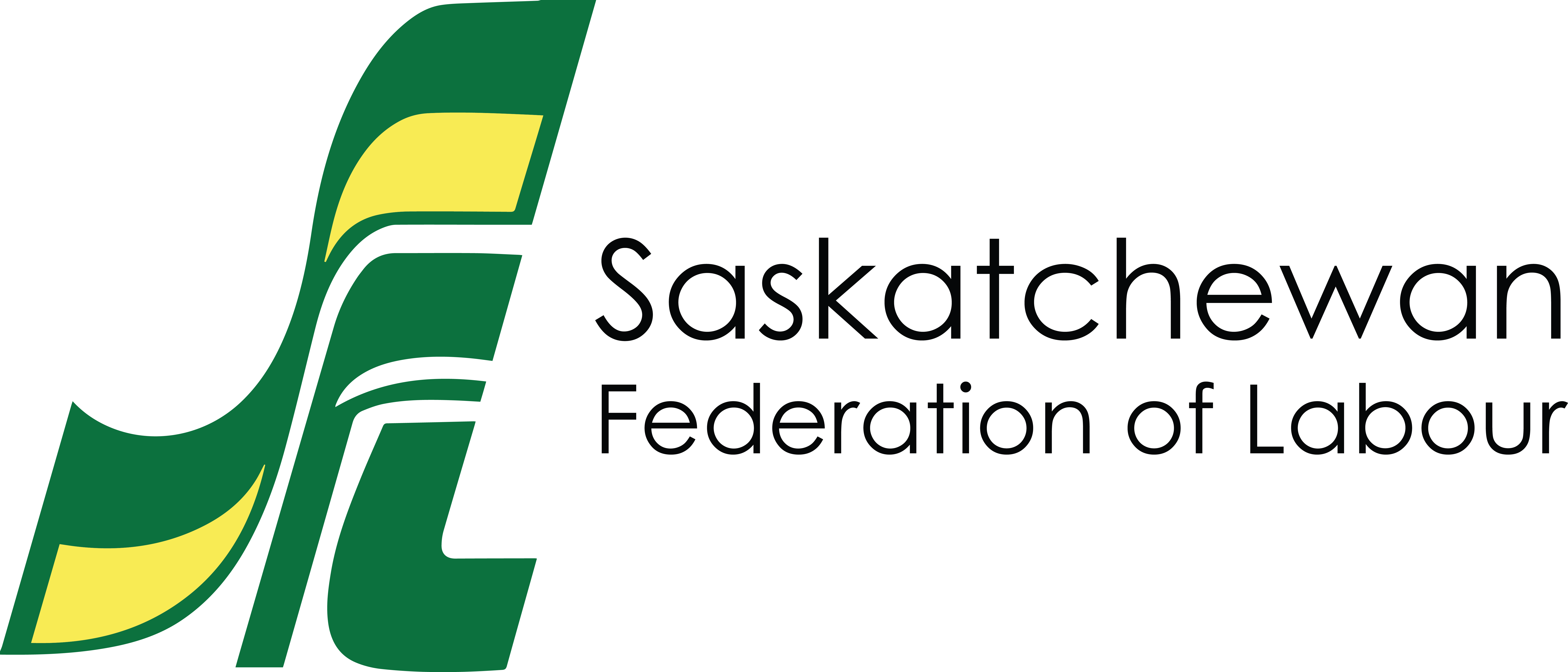 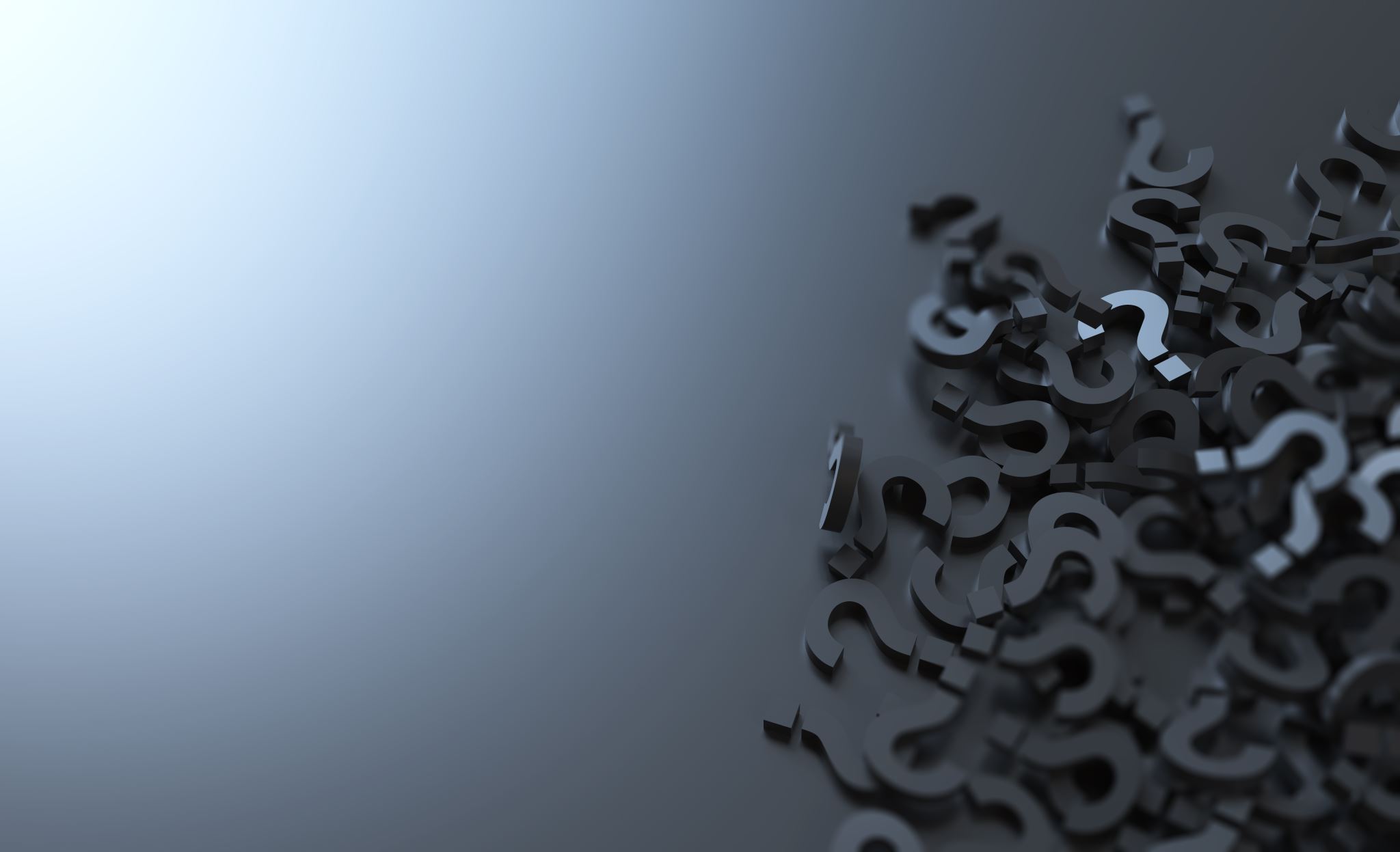 Questions During the Webinar
Q&A feature at the bottom of your screen.
If we can't get to your question, we will get back to you via email.
Prevention Through Education
Our goal is to provide the education and resources necessary to effectively participate in health and safety at the workplace to prevent injury, illness, disease and death.
Objectives
Discuss legal responsibilities of parties in the workplace.
Explain occupational health and safety rights.
Under both provincial and federal legislation there are legal responsibilities.
Duties of Employers; SEA – Act, sections 3-8
Duties of Supervisors; SEA – Act, sections 3-9
Duties of Workers; SEA – Act., sections 3-10
WCB website – Information for Workers during COVID 19
Saskatchewan.ca – COVID 19 – Information for Workers
Canada Labour Code S. 124-5: Duties of Employers
Canada Labour Code S. 126: Duties of Employees
OH&S Responsibilities
OH&S RIGHTS
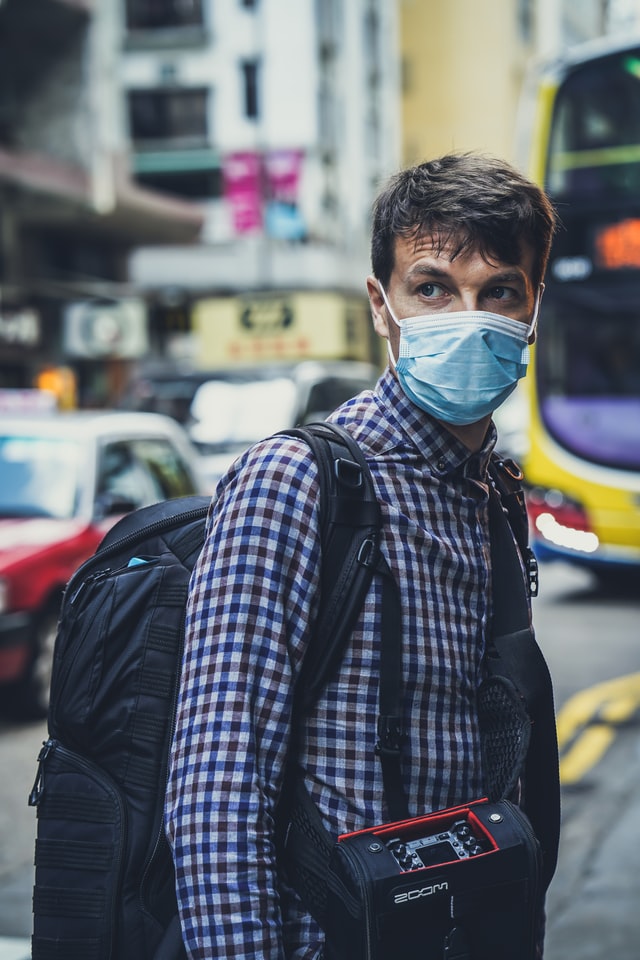 What are our OH&S rights?
The Right to Know
The Right to Participate
Right to Refuse Unsafe Work
*	Free from Discriminatory Action 
	Act – Section 3-35
WHAT HAS CHANGED?
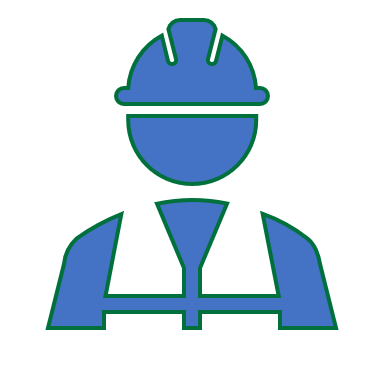 Workplaces today are very different than they were before the pandemic 
Some workers have been recognized as essential.
For some, this has meant an increased workload.
Some of us are now working from home (remotely).
Some workplaces have new restrictions and protections in place.
As a result, some of us are newly working alone.
Some of us are encountering new challenges in our interactions with other workplaces.
Meetings are taking place virtually.
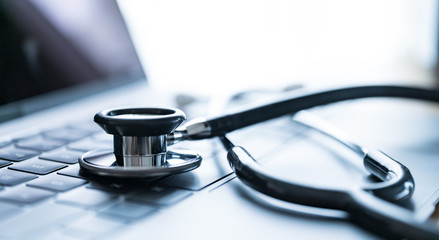 NEW AUTHORITIESAND ORDERS
Provincial Medical Health Officer
Chief Medical Officer of Canada
Updated Public Health Orders
RESPONSIBILITIES
Supervisor
Worker
Employer
Exposure control plans
Engineering controls
PPE 
Regulations still in force
Working alone
Ergonomics
Violence
Mental health
Ensure workers understand hazard posed by COVID-19
Apply employer’s health and safety program
Staying home if sick
Following new procedures (PPE)
Utilize your OH&S rights
It is a responsibility of all parties to follow the directions of the Provincial Medical Health Officer.
RIGHT TO KNOW
RIGHT TO PARTICIPATE
RIGHT TO REFUSE
DISCRIMINATORY ACTIONS
Workers are not to be punished for exercising their rights at work, including following the orders of the Medical Health Officer. This includes:
suspension, layoff or dismissal;
demotion or loss of opportunity for promotion;
transfer of duties, change of location of workplace, reduction in wages or change in working hours;
coercion or intimidation;
imposition of any discipline, reprimand or other penalty;
the discontinuation or elimination of the job of the worker.
RECOVERY
ADDITIONAL WEBINARS
FOLLOW UP HELP AND ADVICE